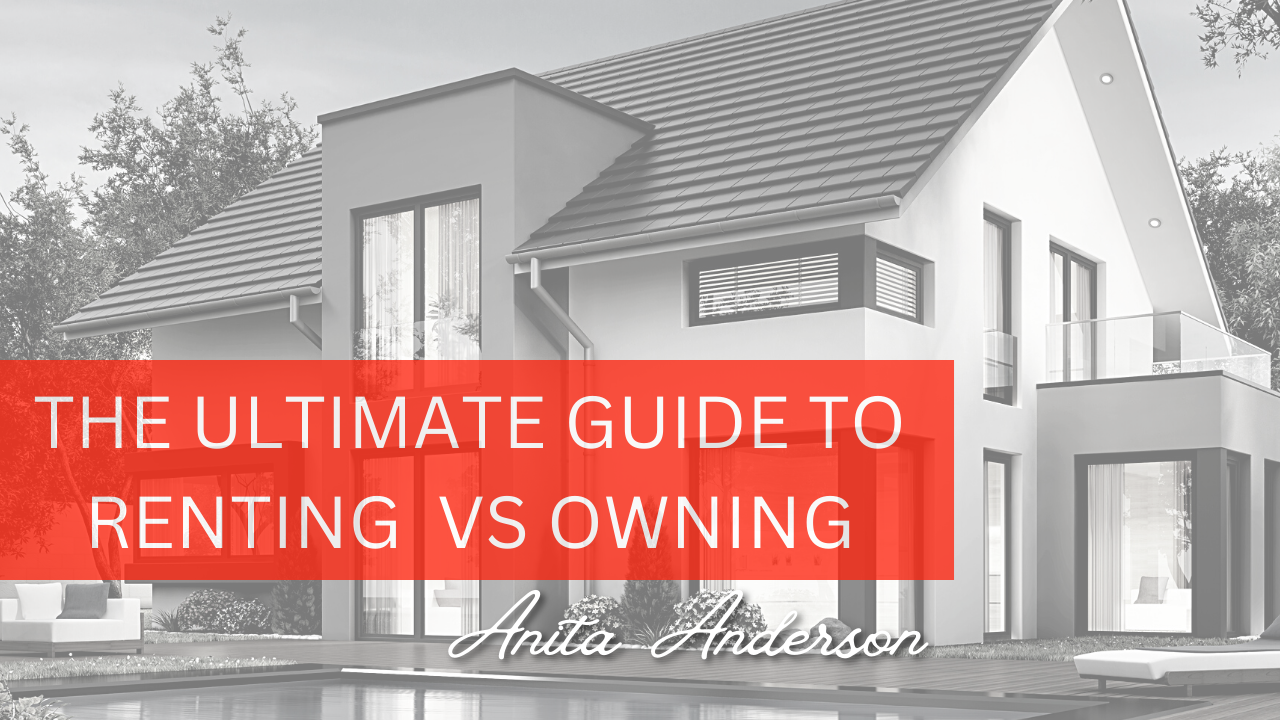 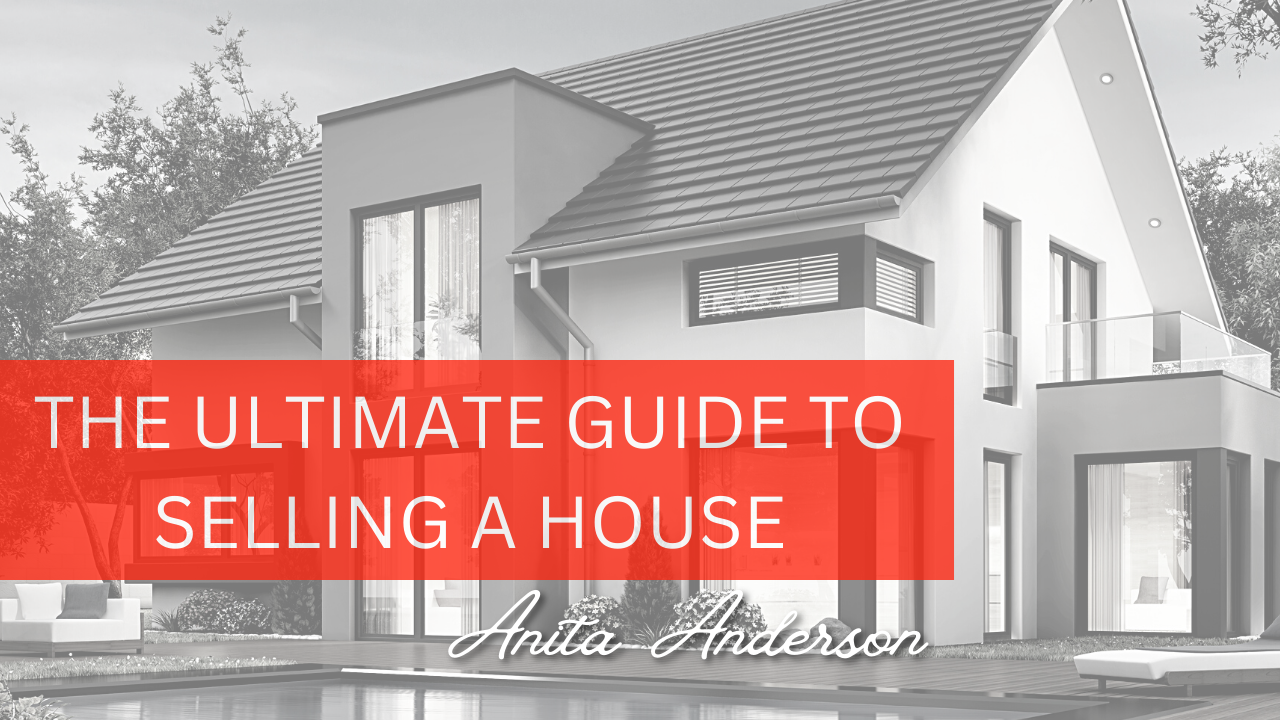 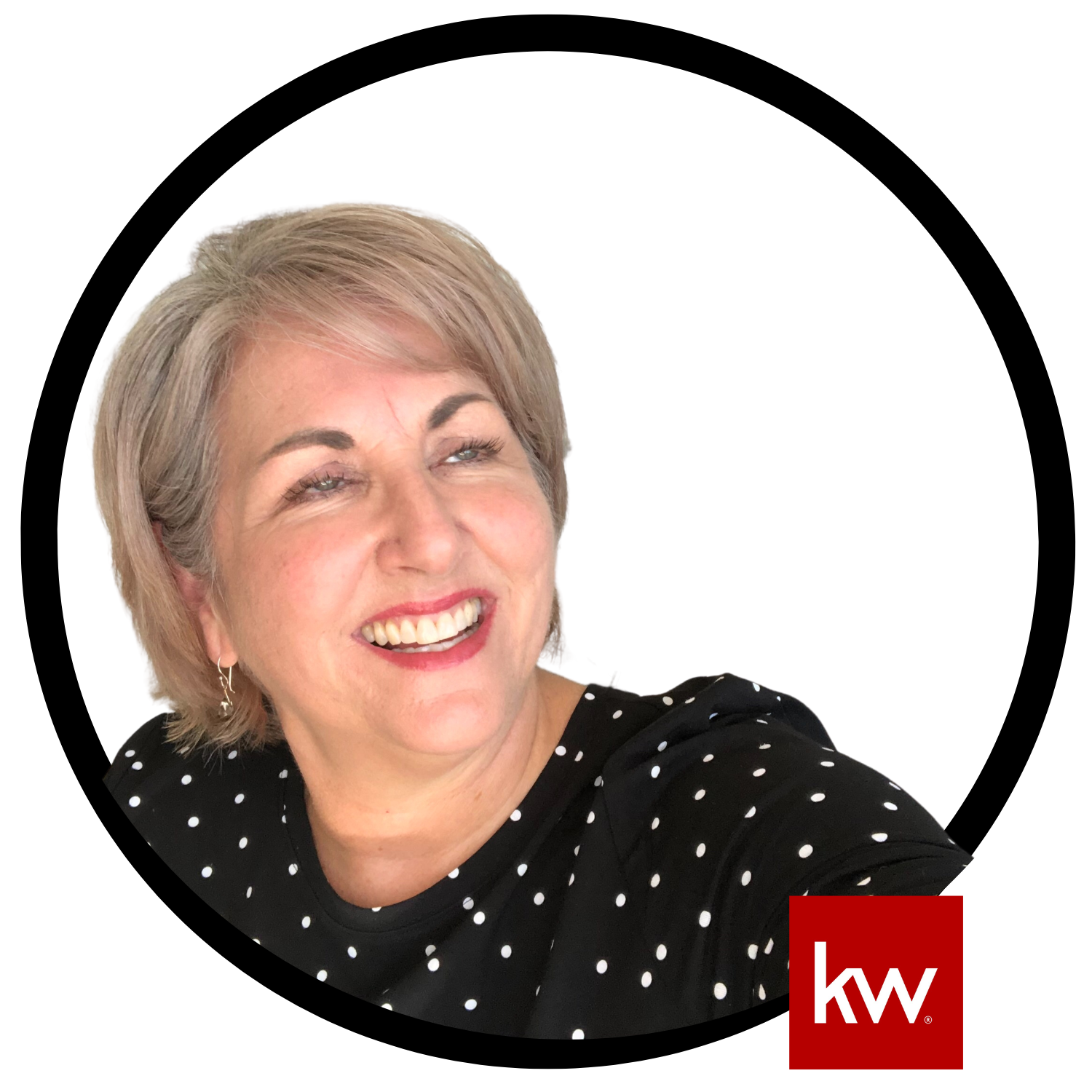 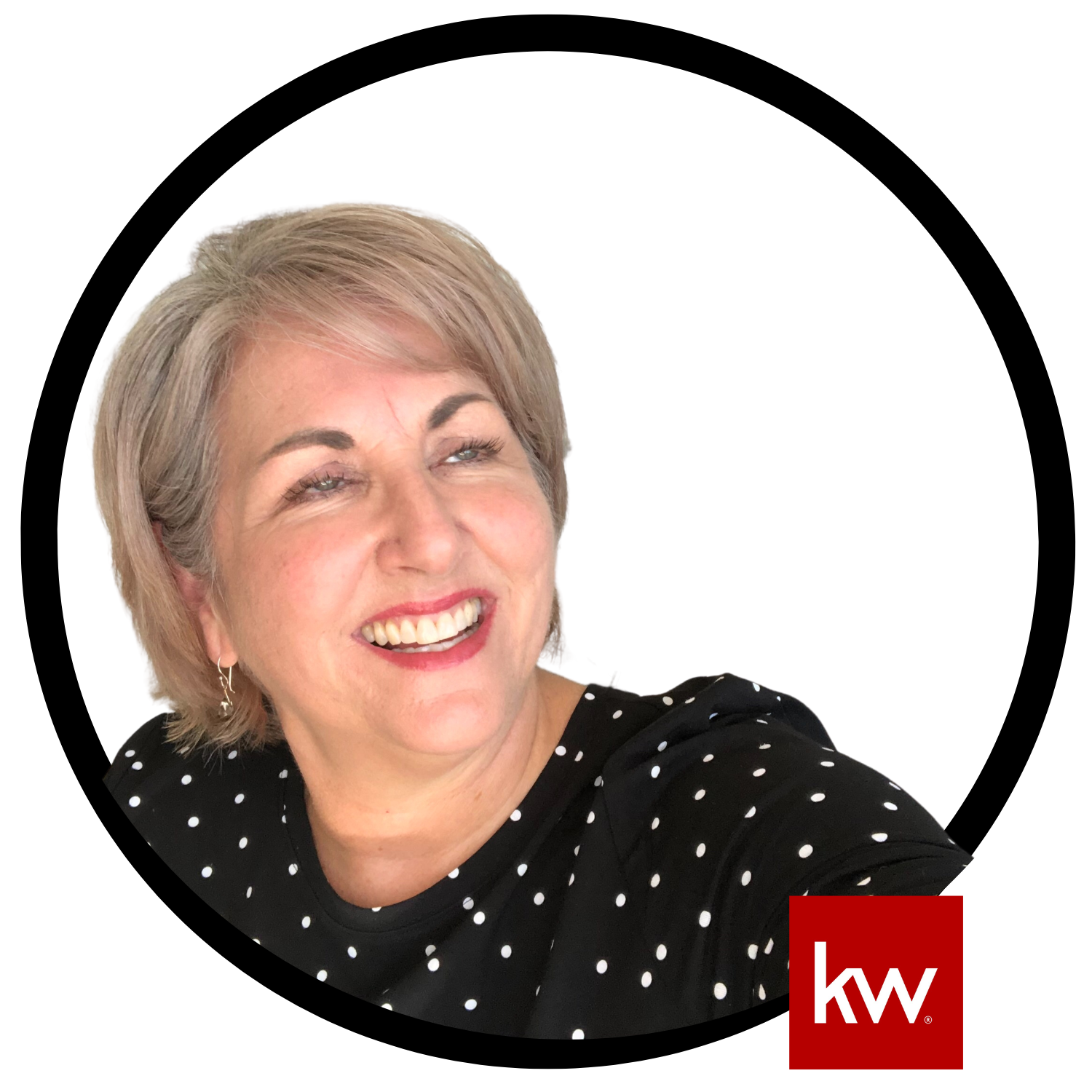 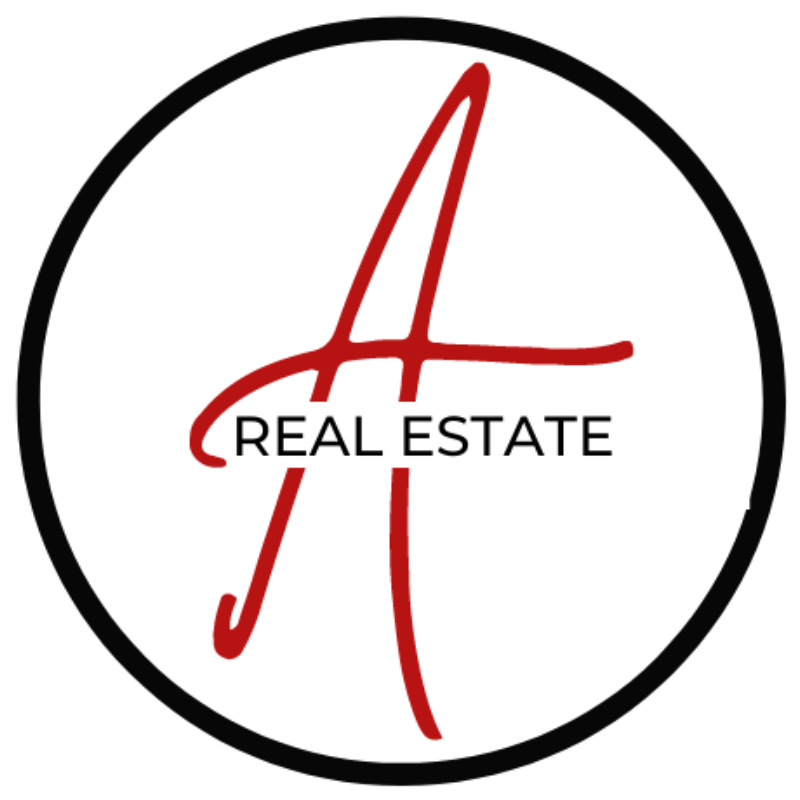 1
Un-Personalize
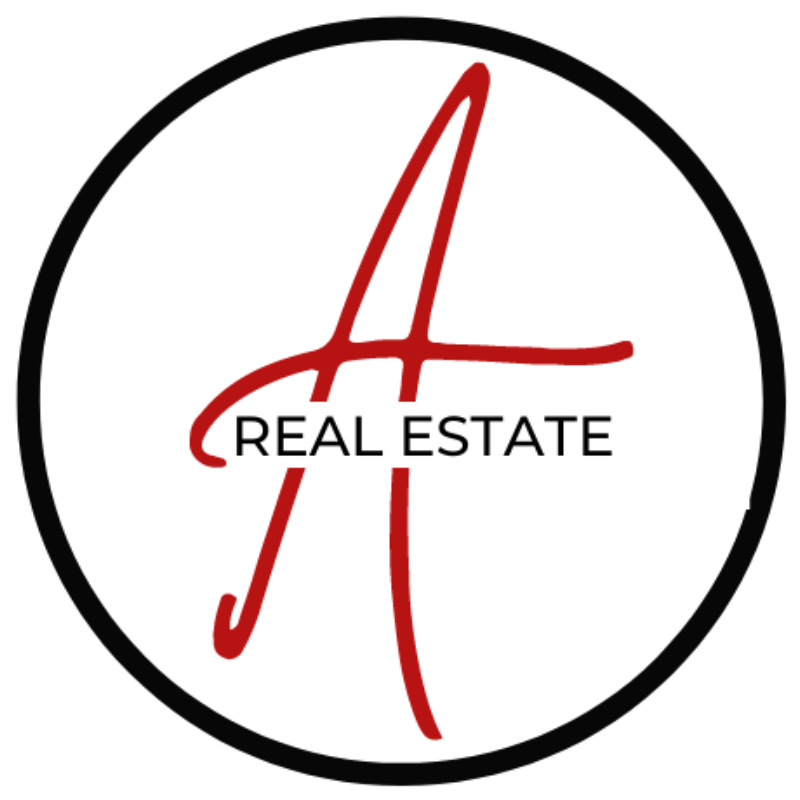 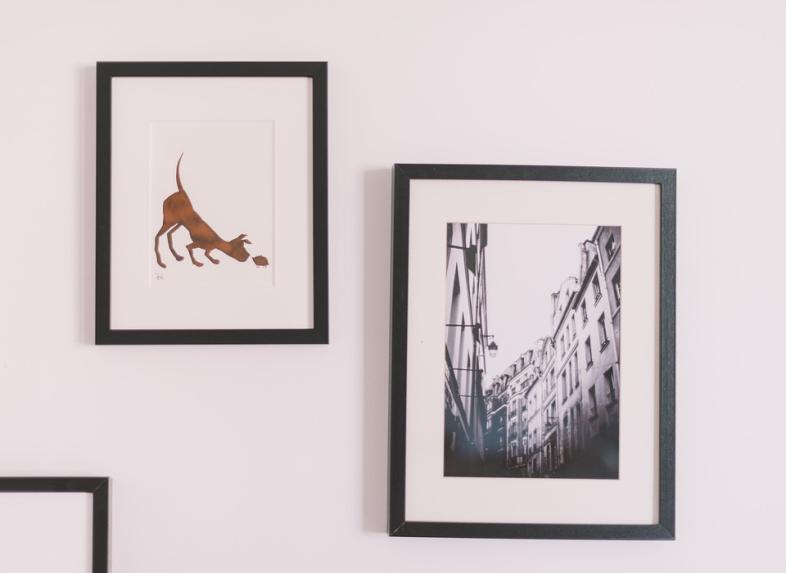 Walls
Remove pictures and other items specific to your family.
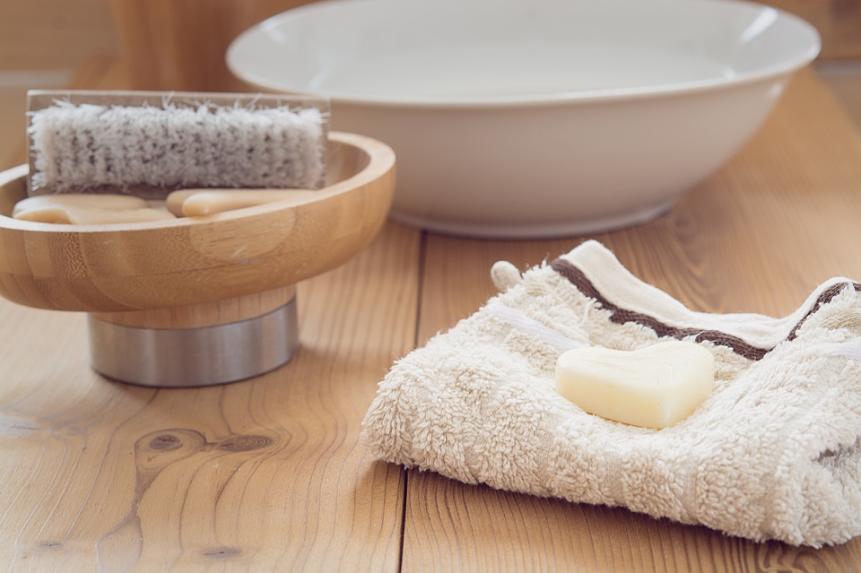 Bath Items
Put your essentials in an accessible box.
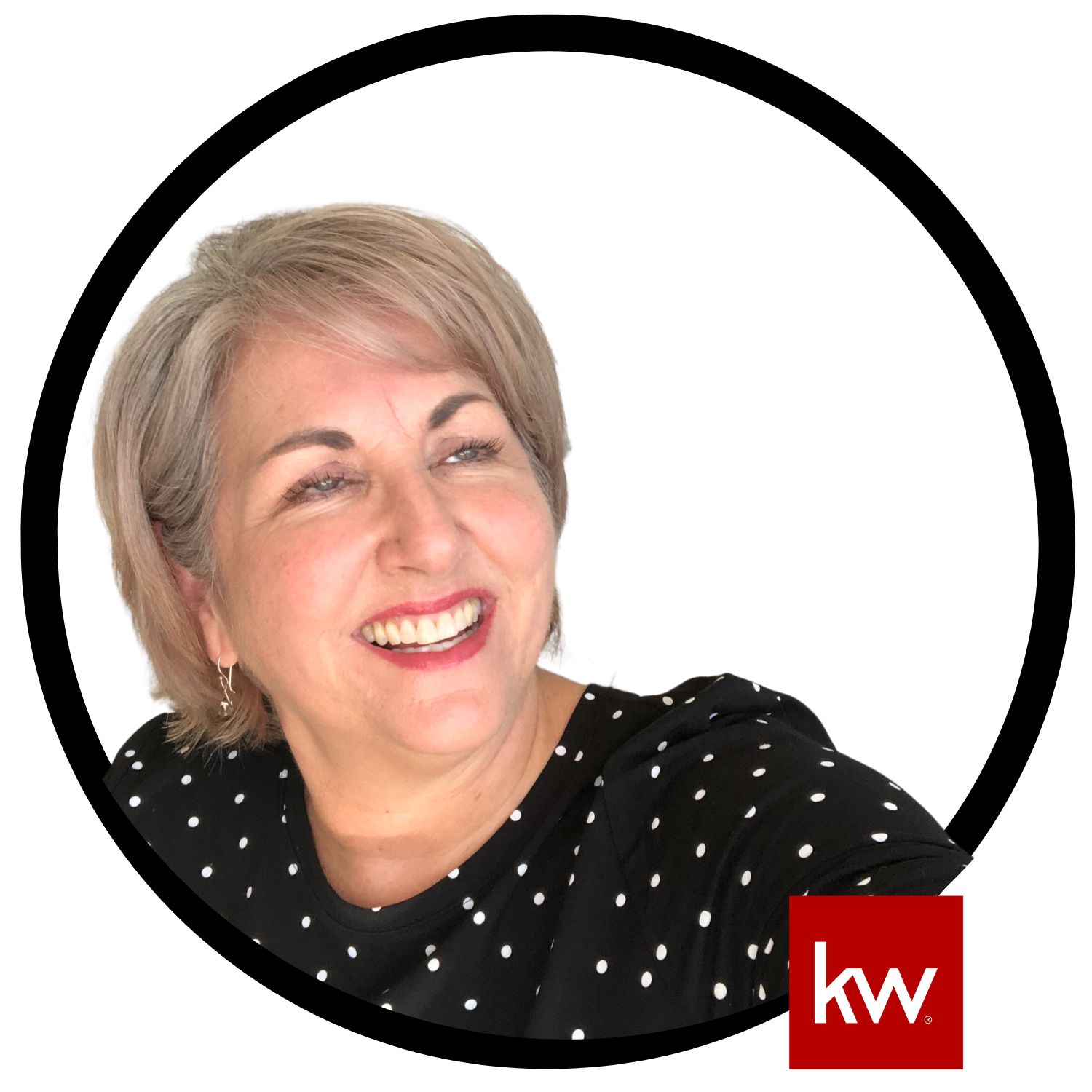 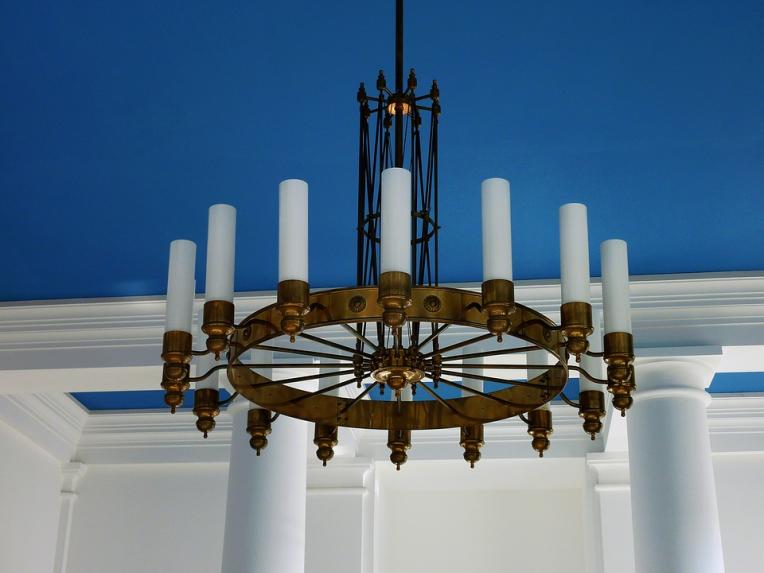 Favorites
Remove or replace built-in items that you want to take with you.
2
De-Clutter
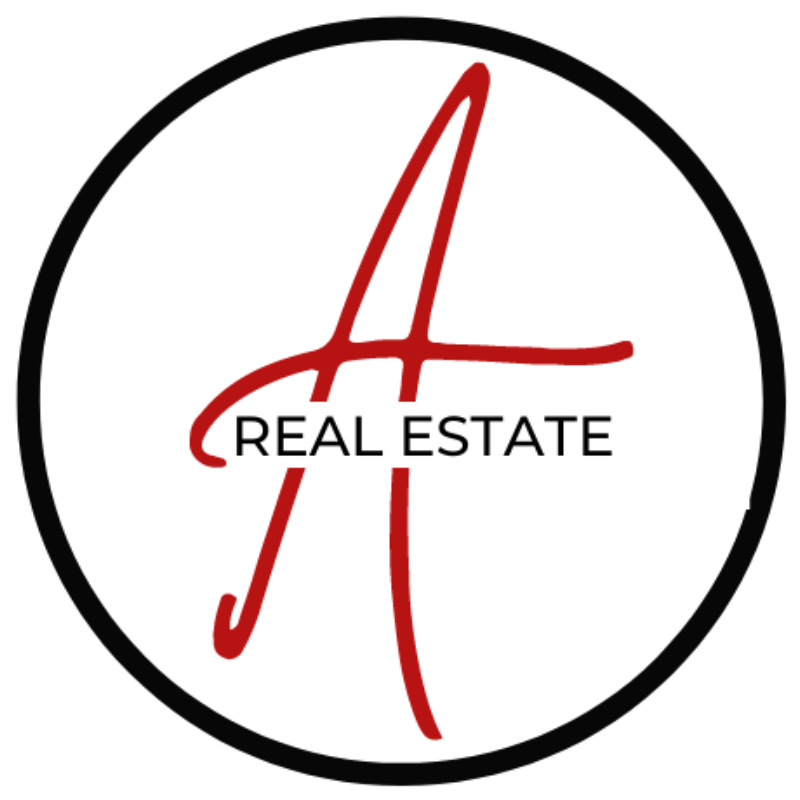 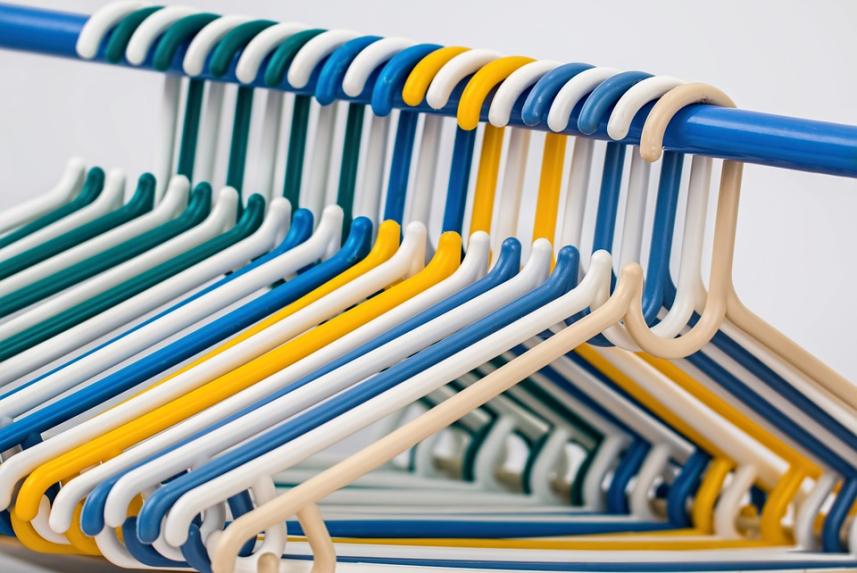 Closets
Trash or donate what you don’t need anymore.
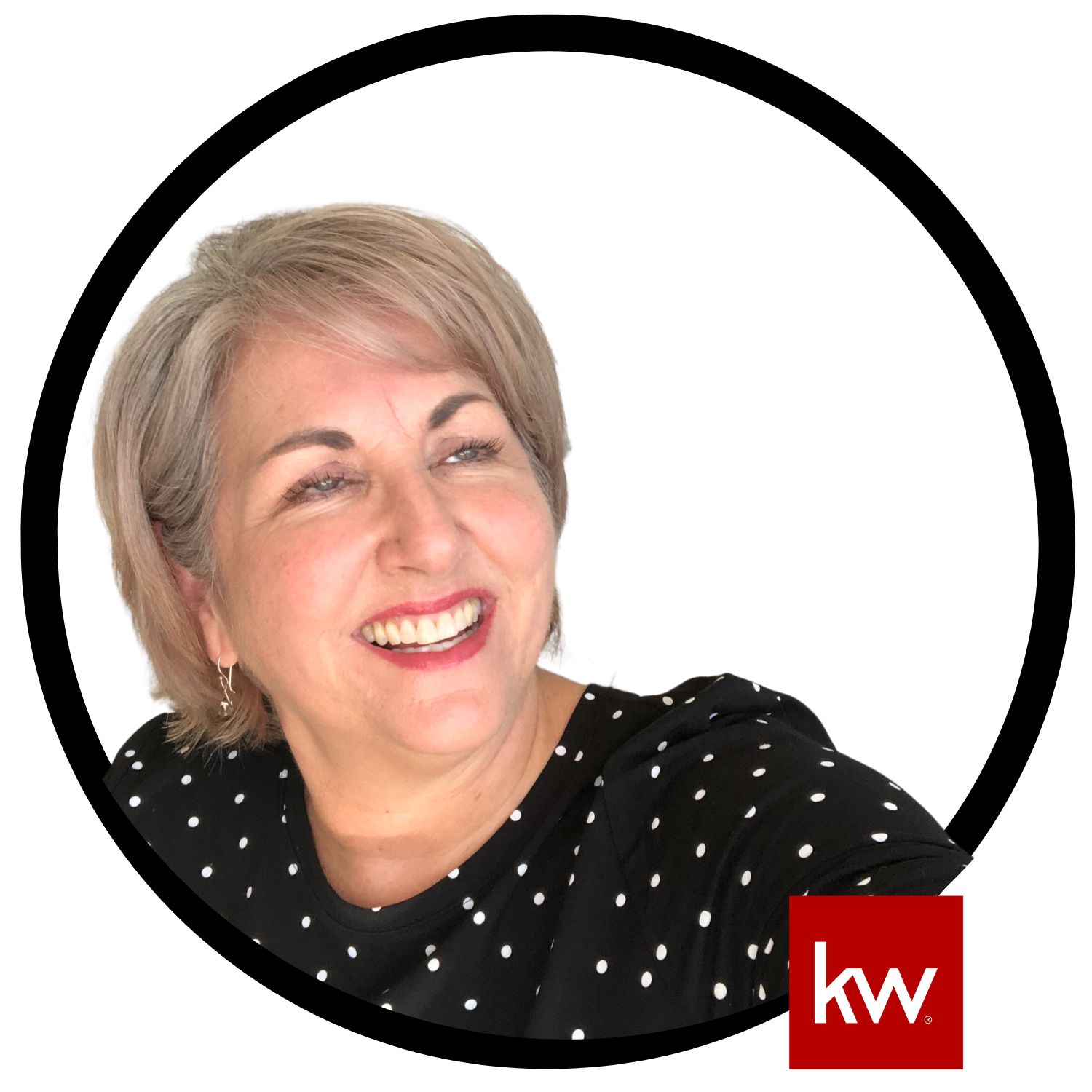 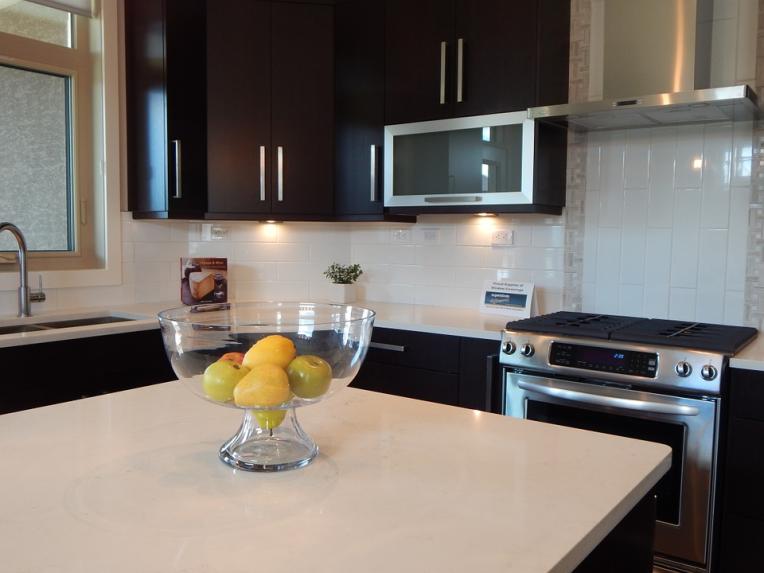 Surfaces
Clear off your kitchen counters, nightstands, coffee tables, etc.
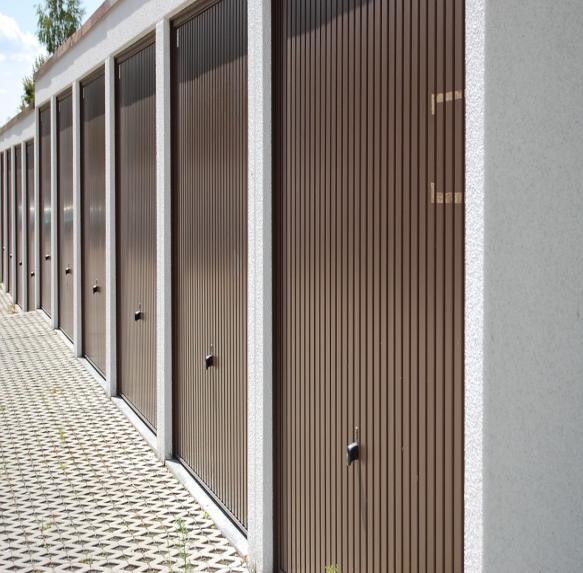 Storage
Consider renting a storage unit.
3
Organize
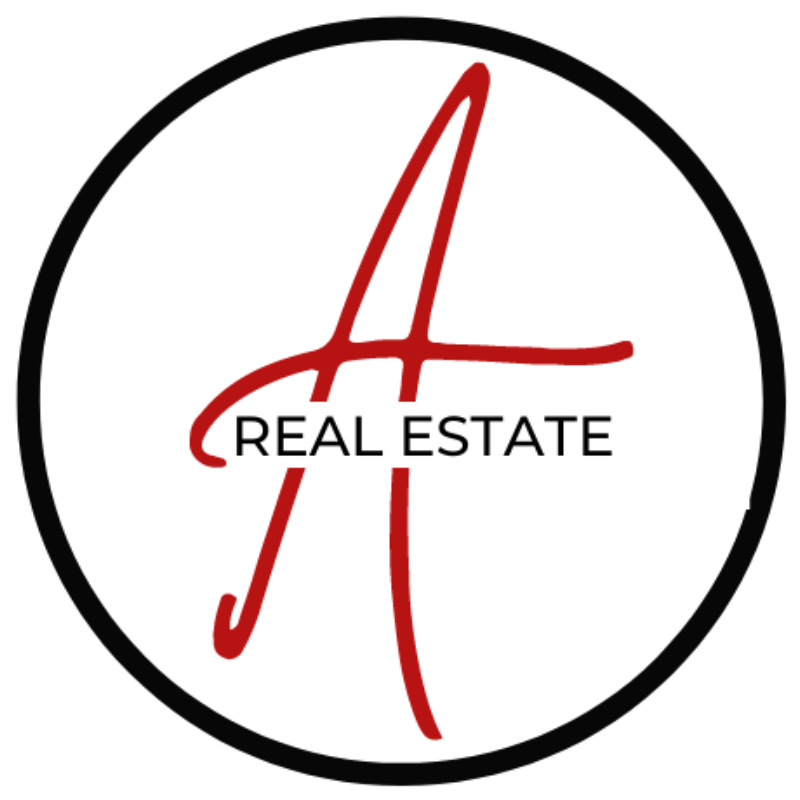 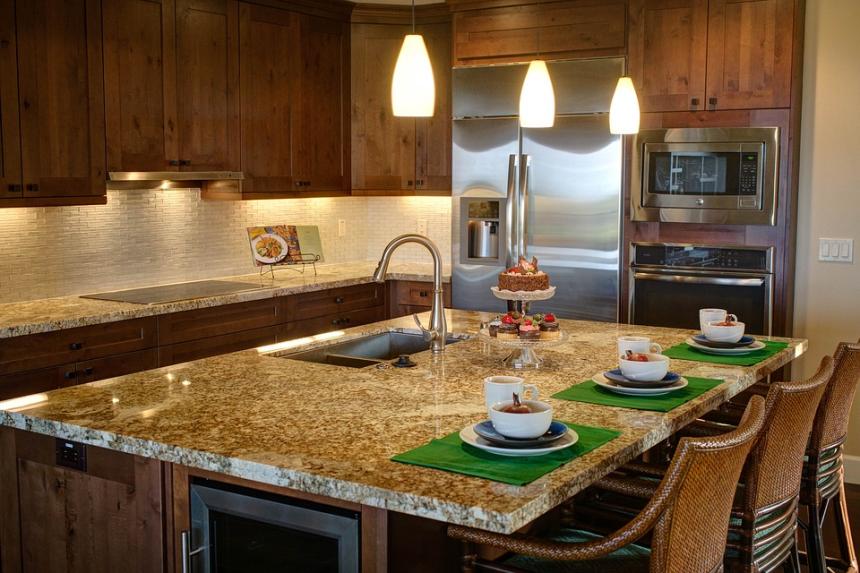 Picture Perfect
Align items in your kitchen and bathroom cabinets.
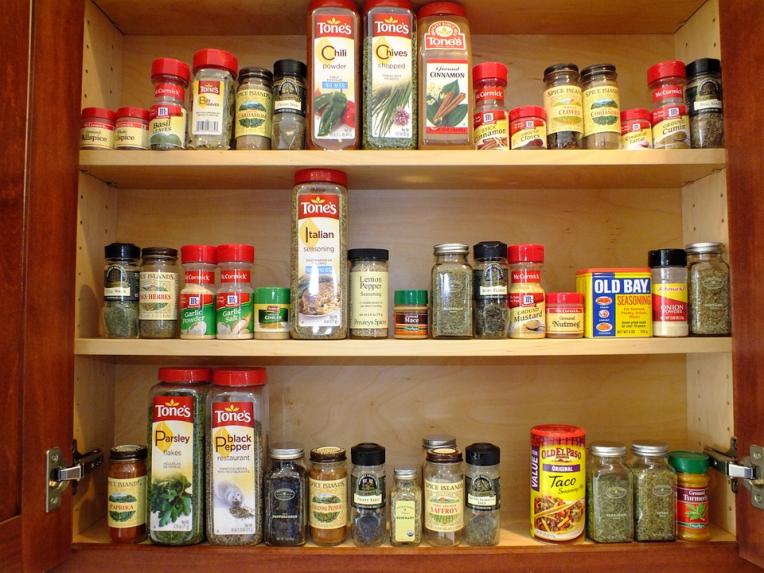 Ultra-Organized
Alphabetize collections of DVDs, music, spices, etc.
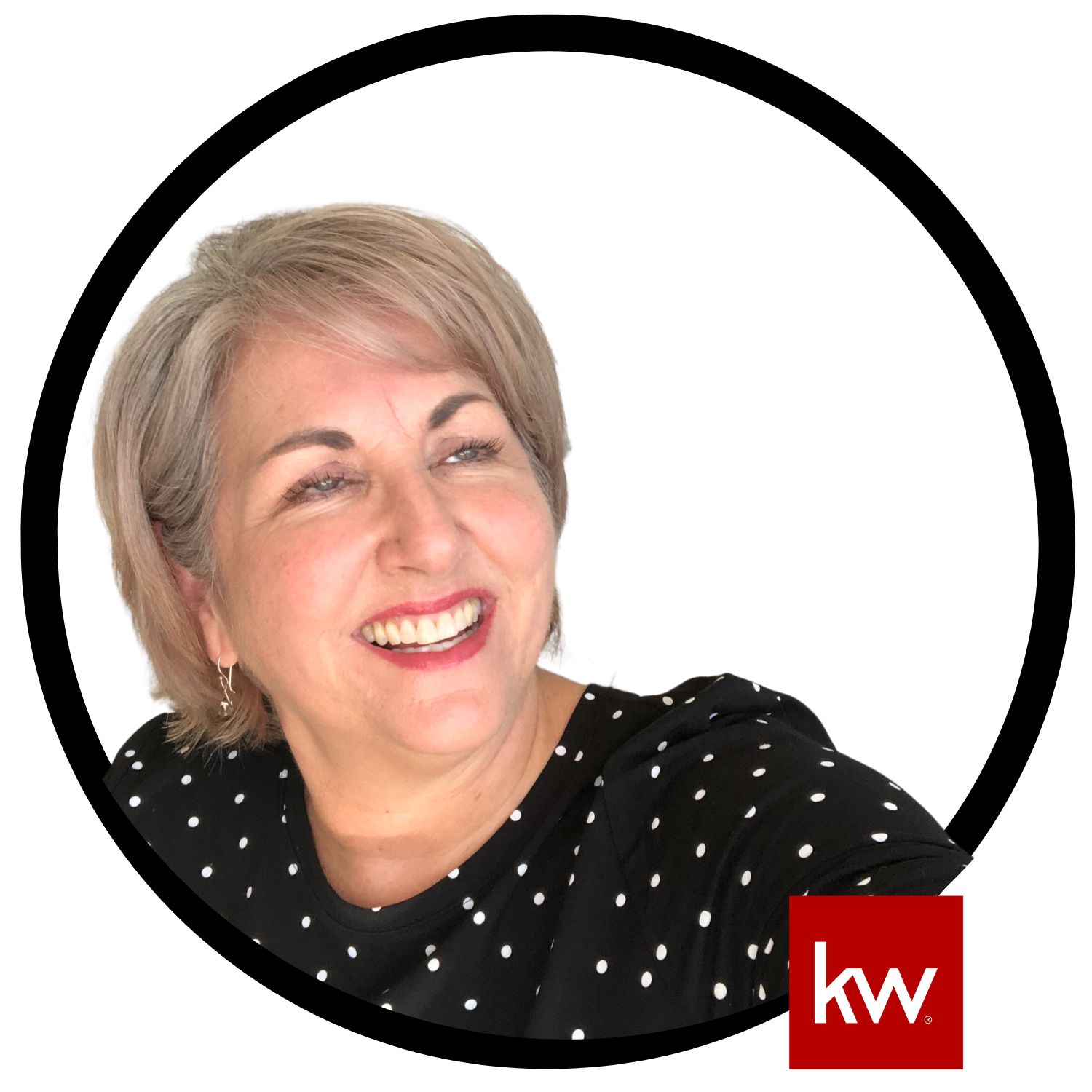 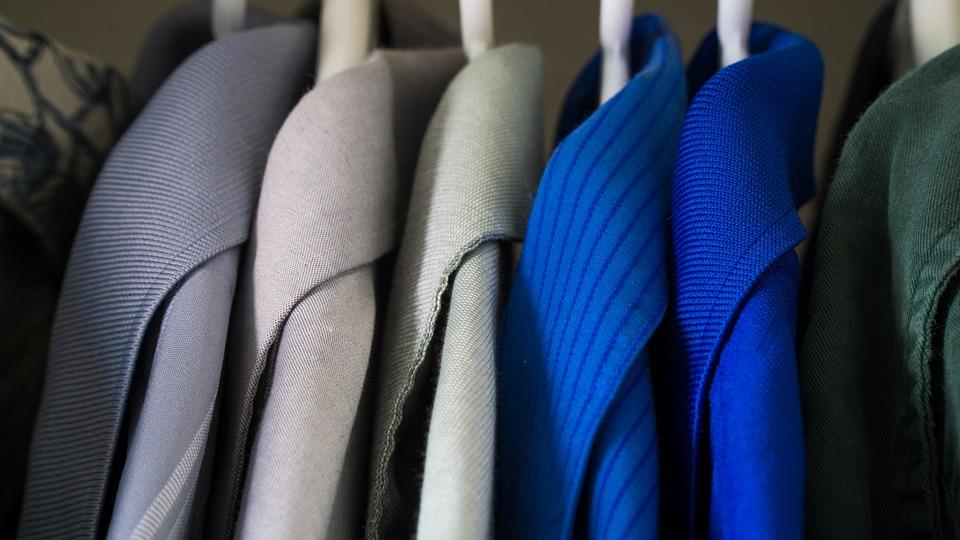 Coat Closets
Organize your closet and belongings.
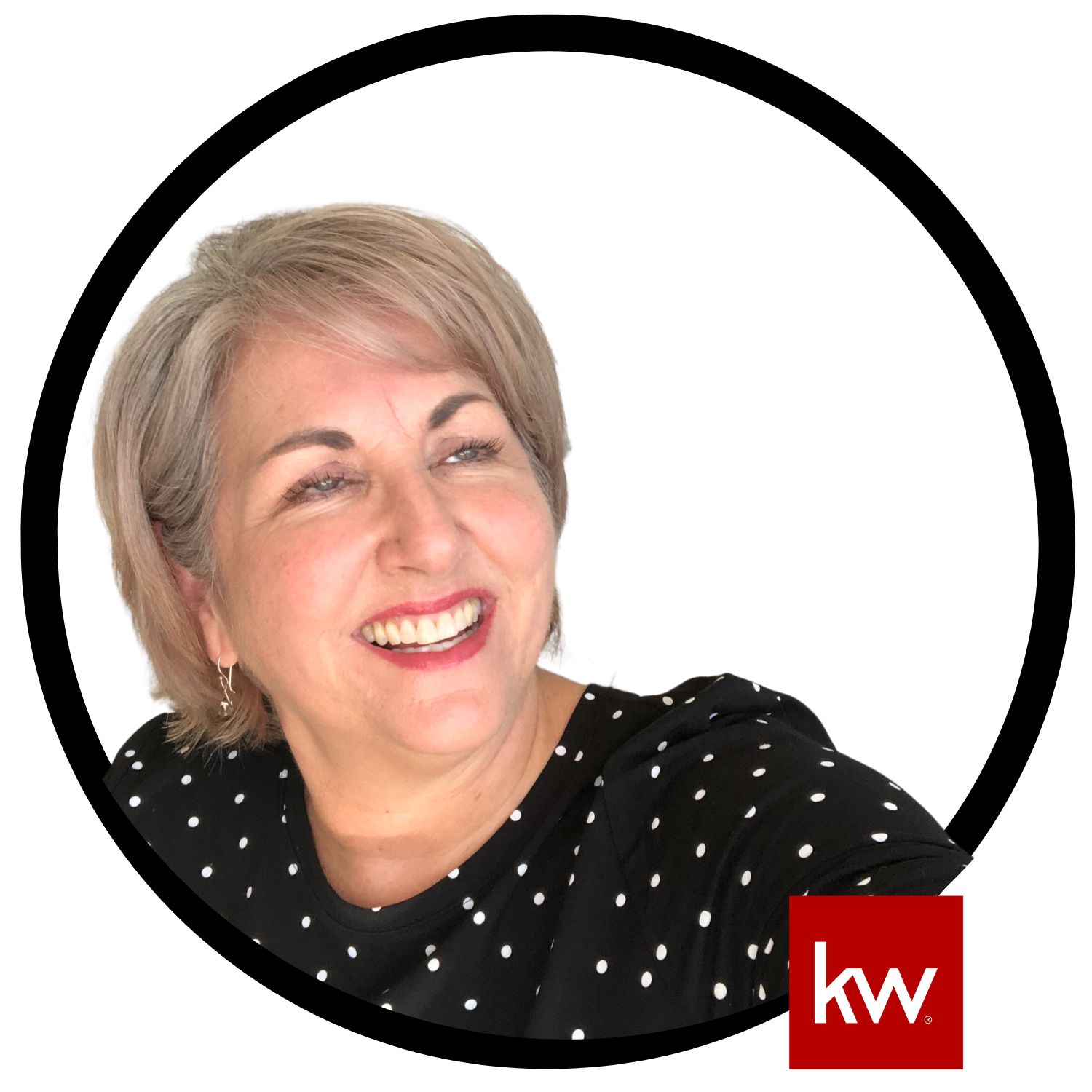 4
Repair
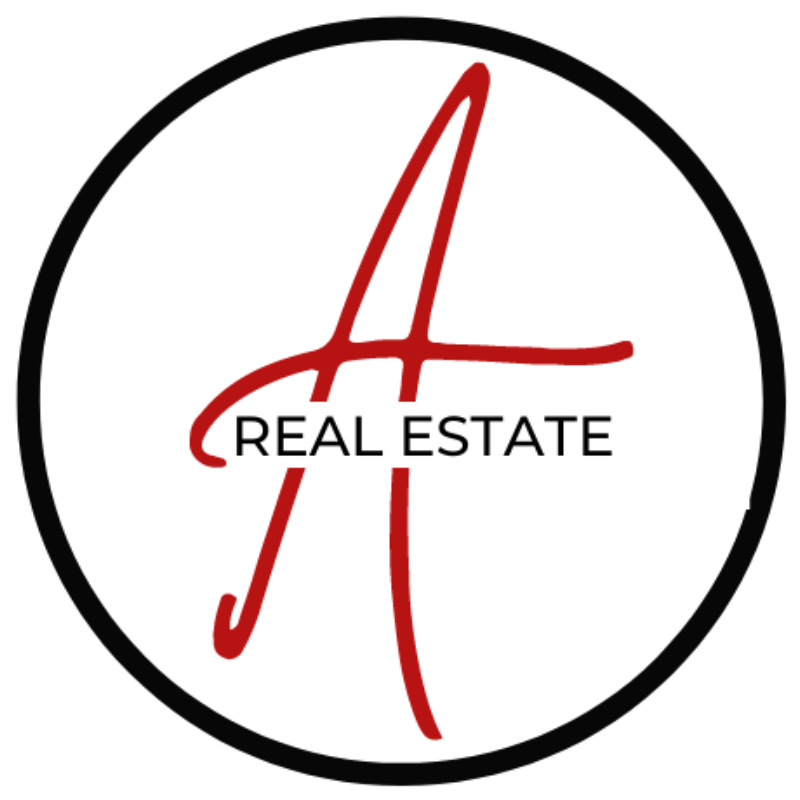 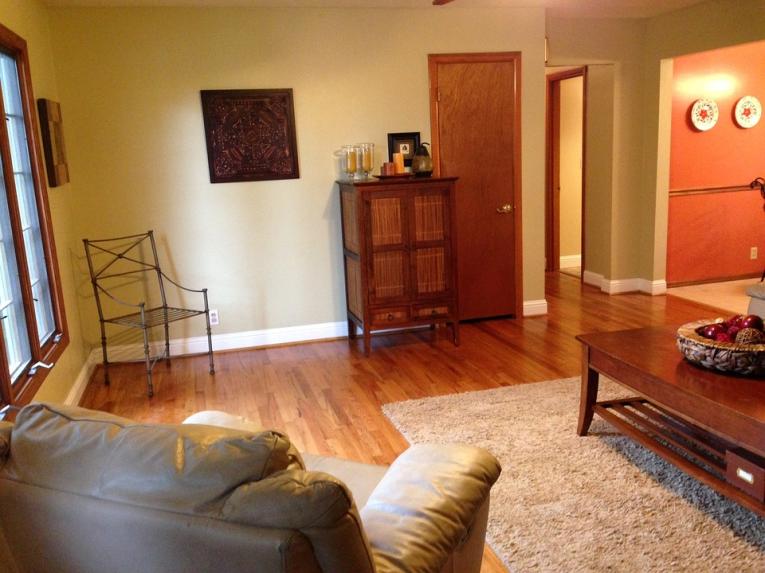 Fresh Colors
Paint loud rooms in the house a neutral color.
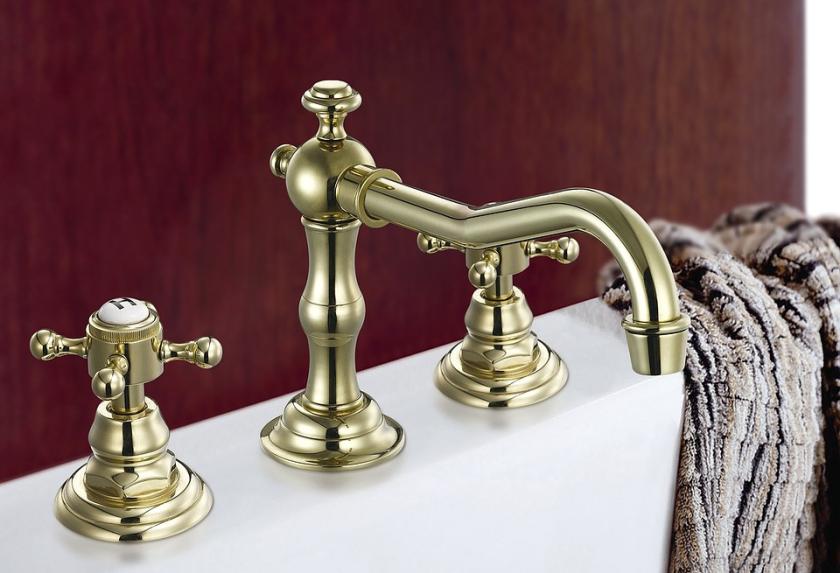 No Drips
Fix any leaky faucets.
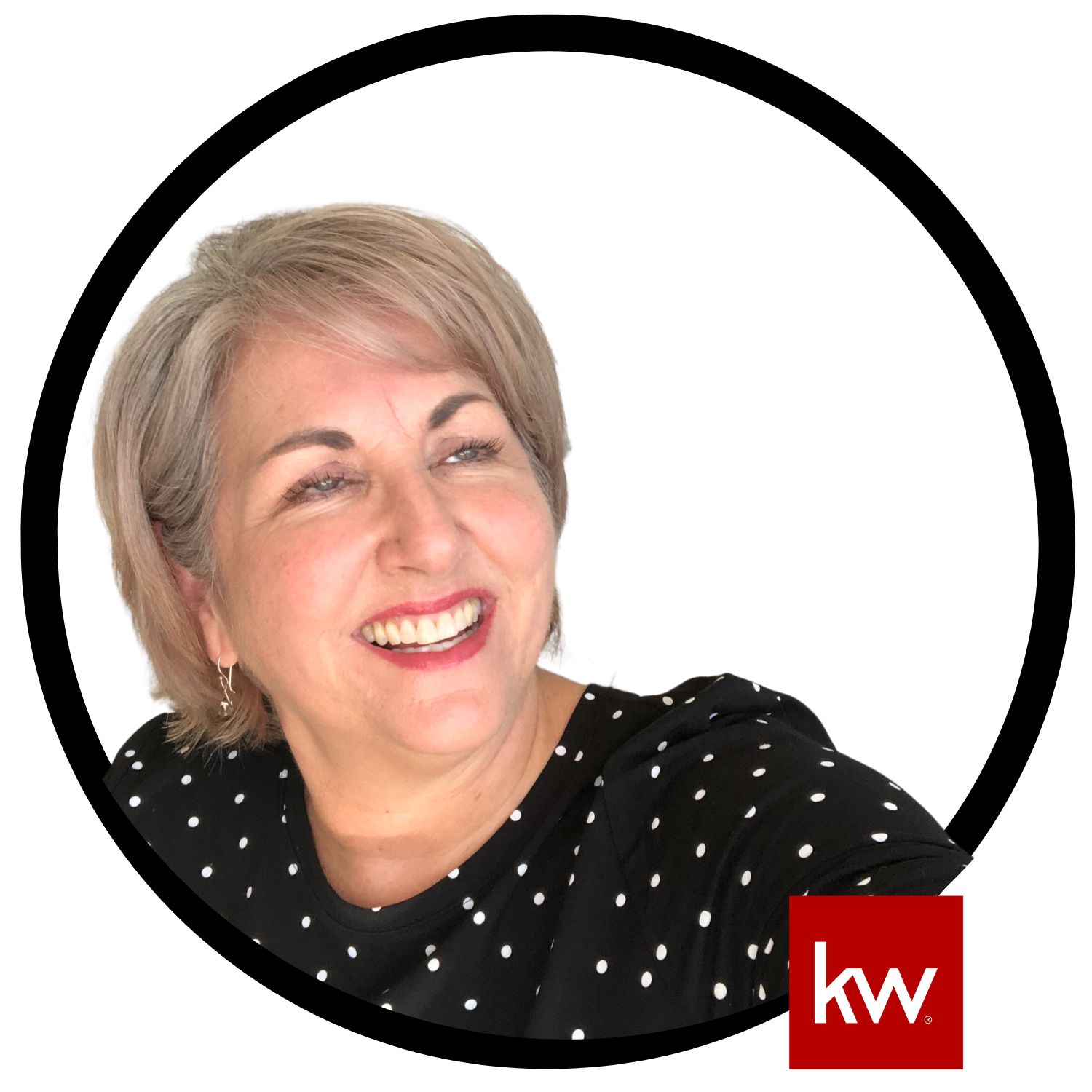 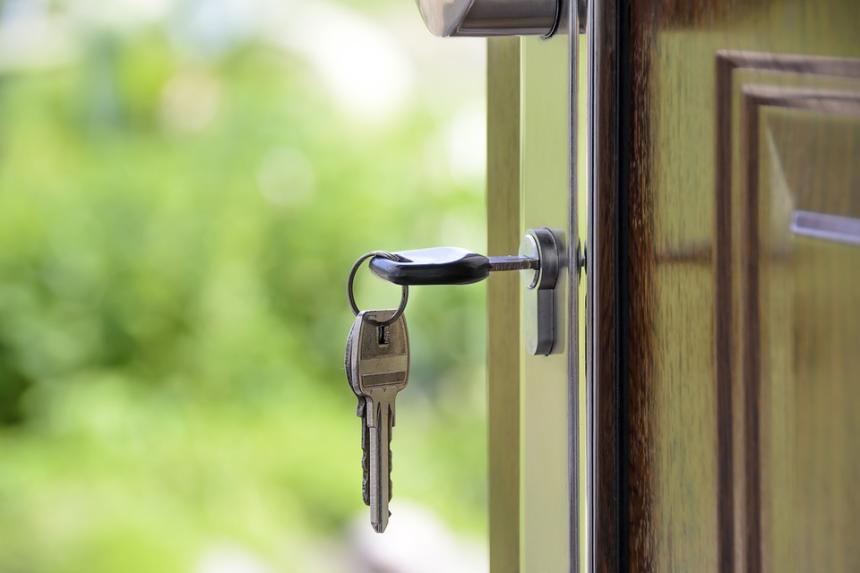 Open Sesame!
Address doors that creak or drawers that jam.
5
Clean
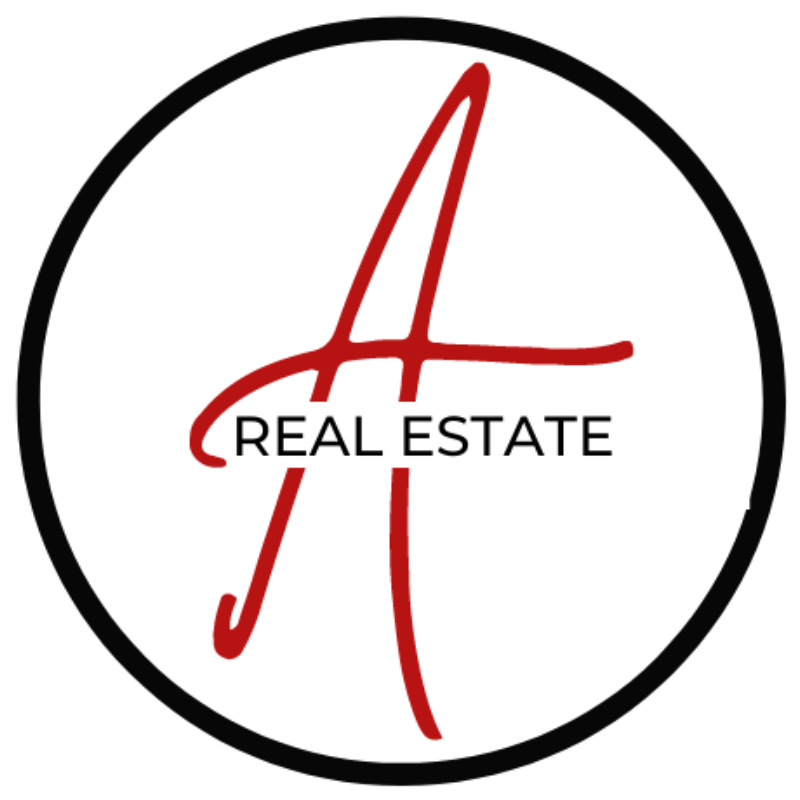 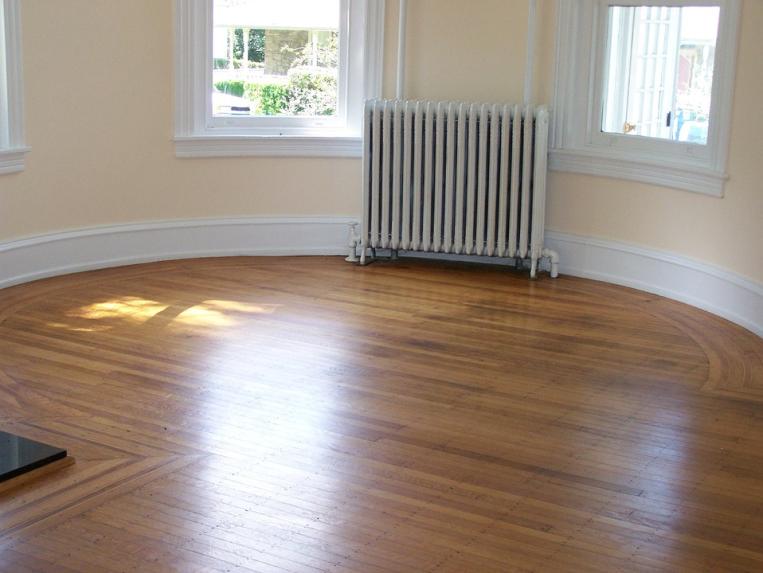 Flooring
Wax wooden floors and steam carpets. Clean and vacuum daily.
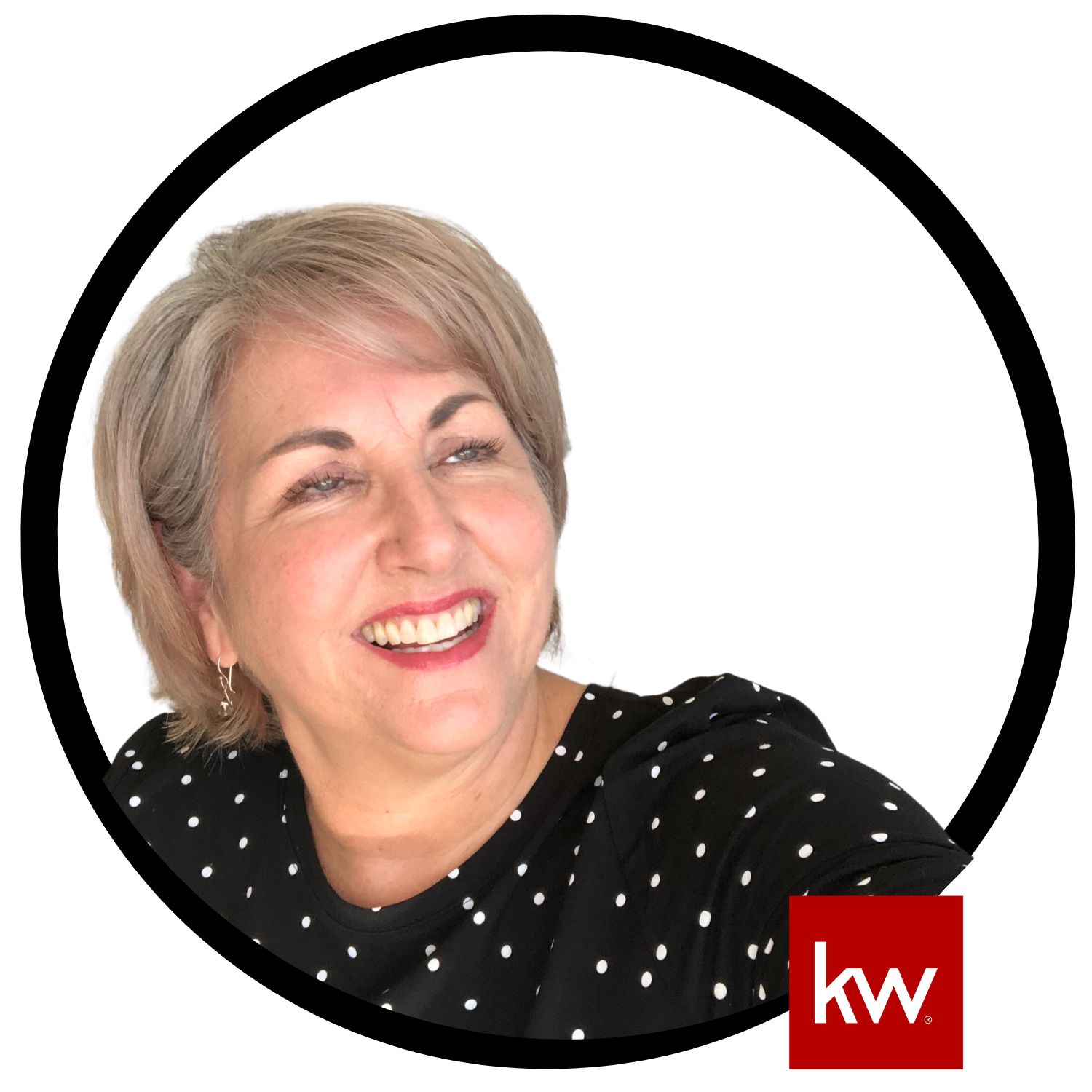 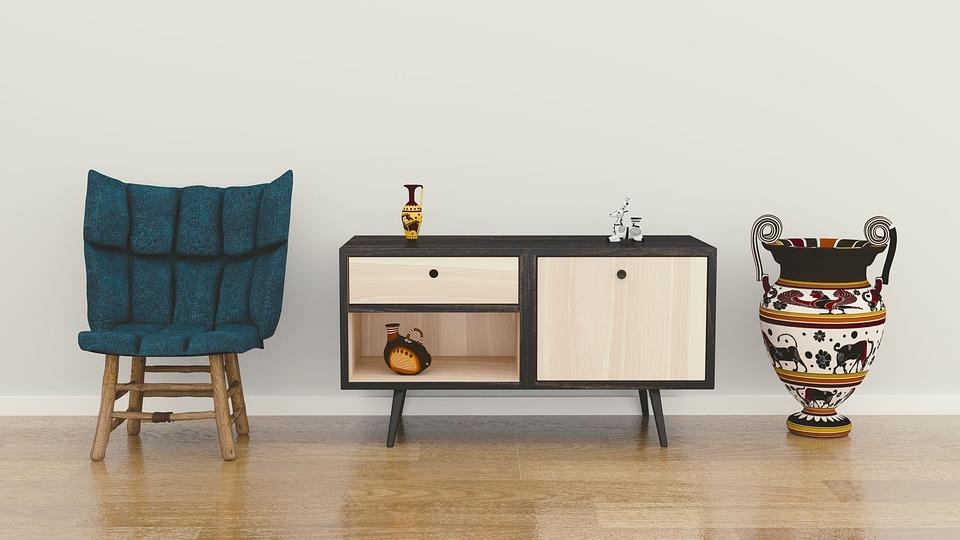 Dust
Dust furniture, fixtures, and those hard-to-reach spaces.
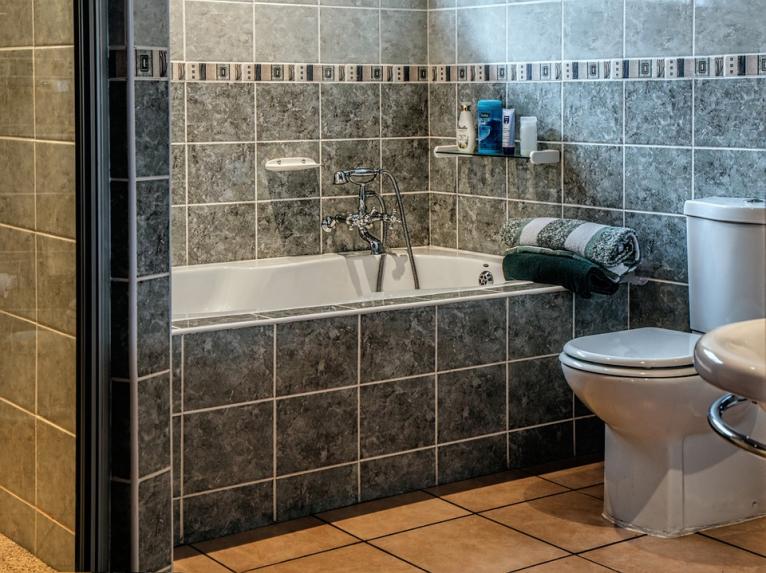 Bathrooms
In the bathroom, re-caulk around tub and sink. Polish all metals.
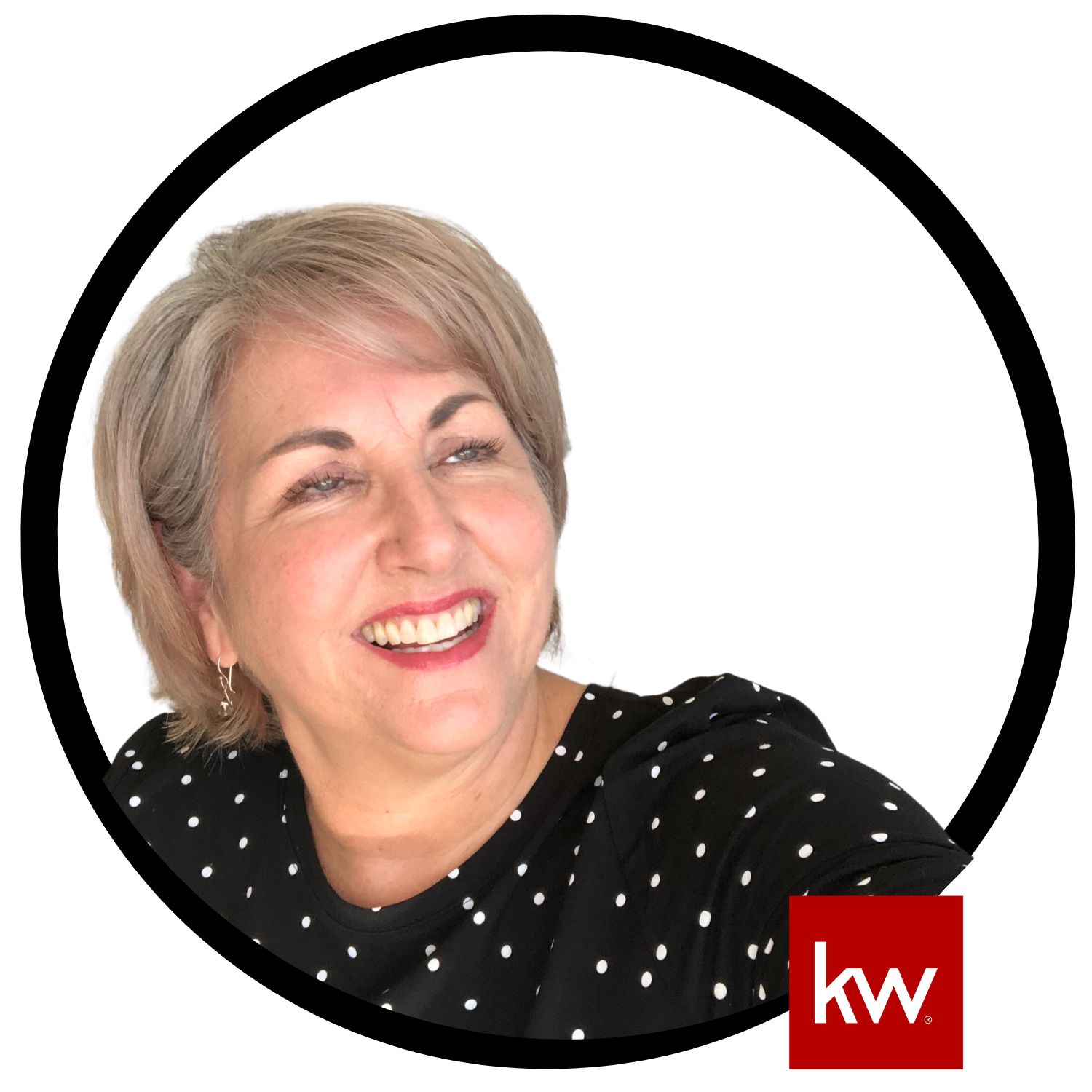 6
Spruce Outside
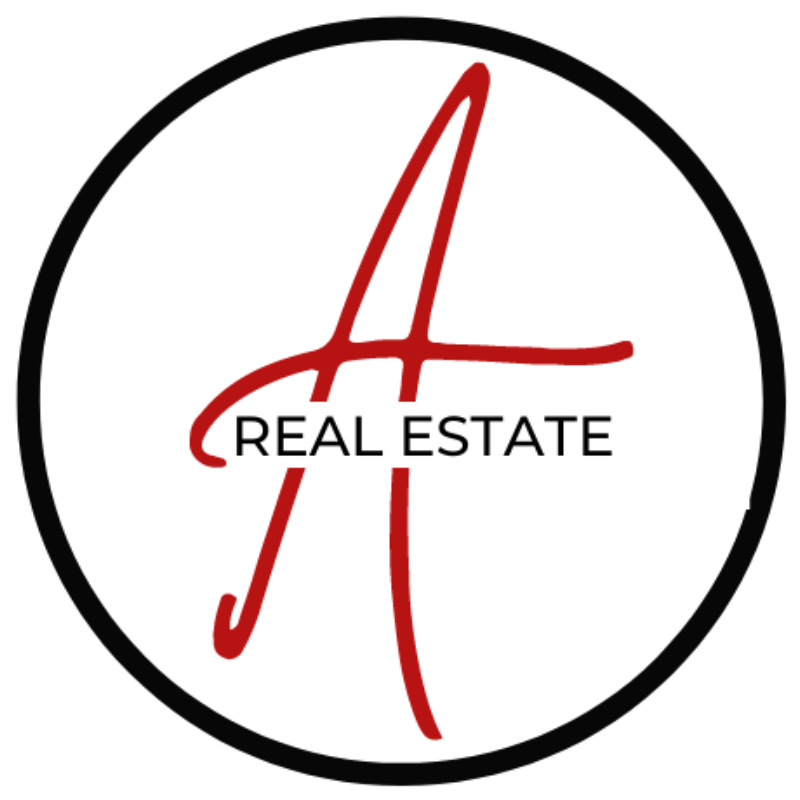 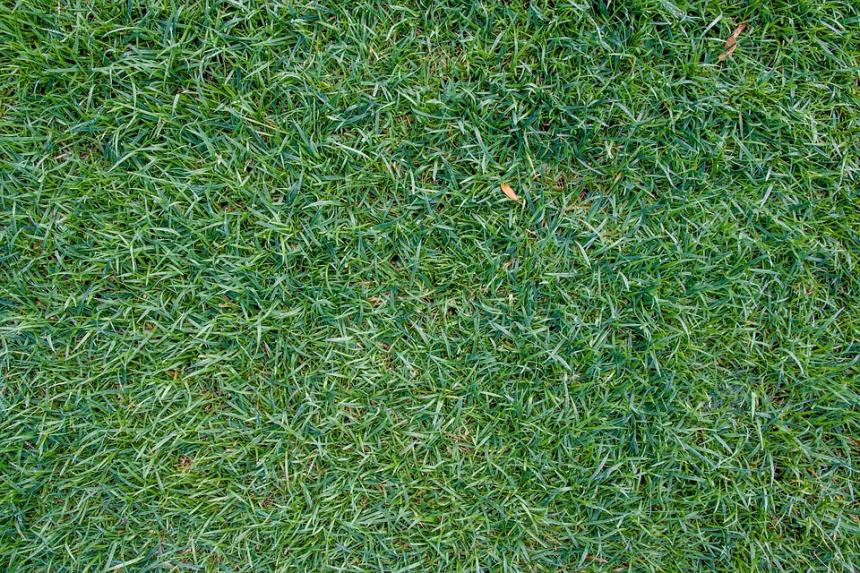 The Grass
Mow and maintain your lawn.
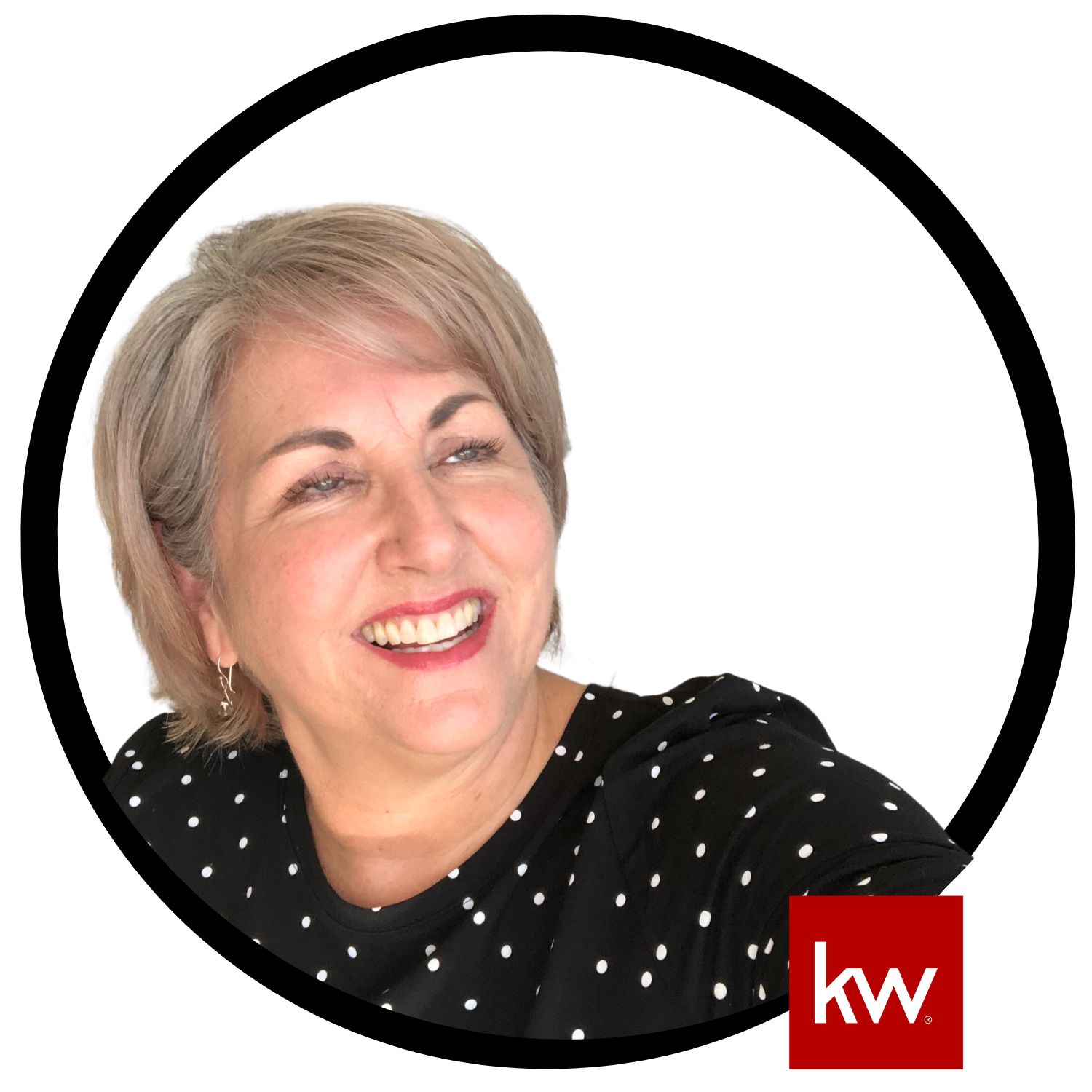 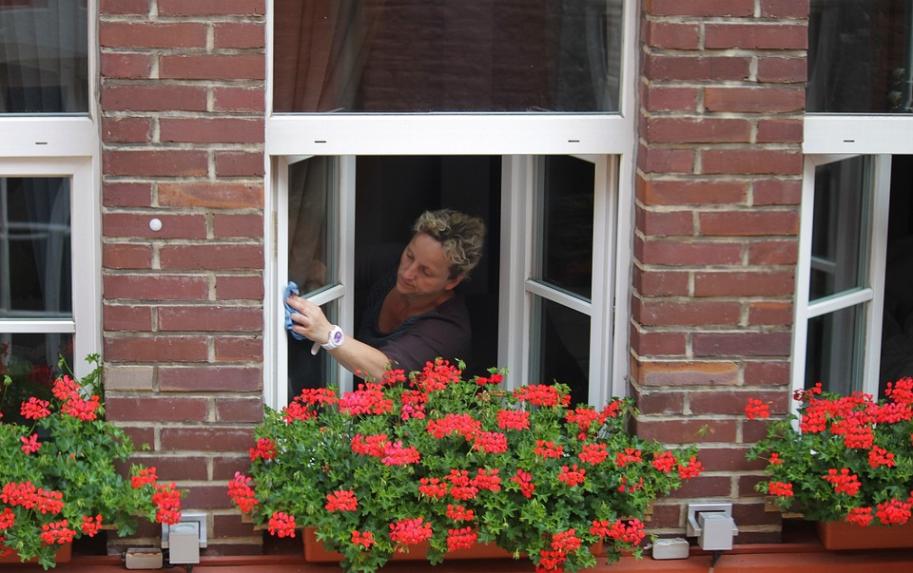 Outside
Clean your windows and pressure wash the exterior.
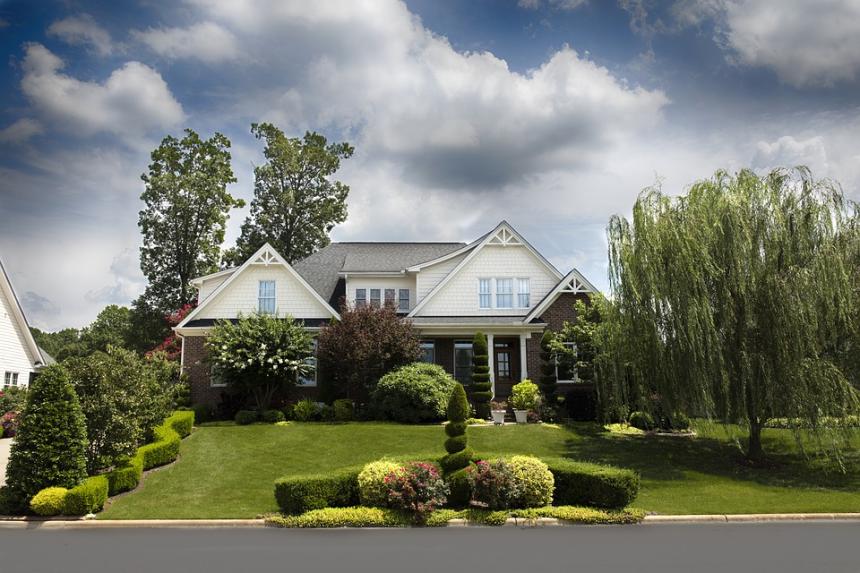 Plants
Trim shrubbery around the house.
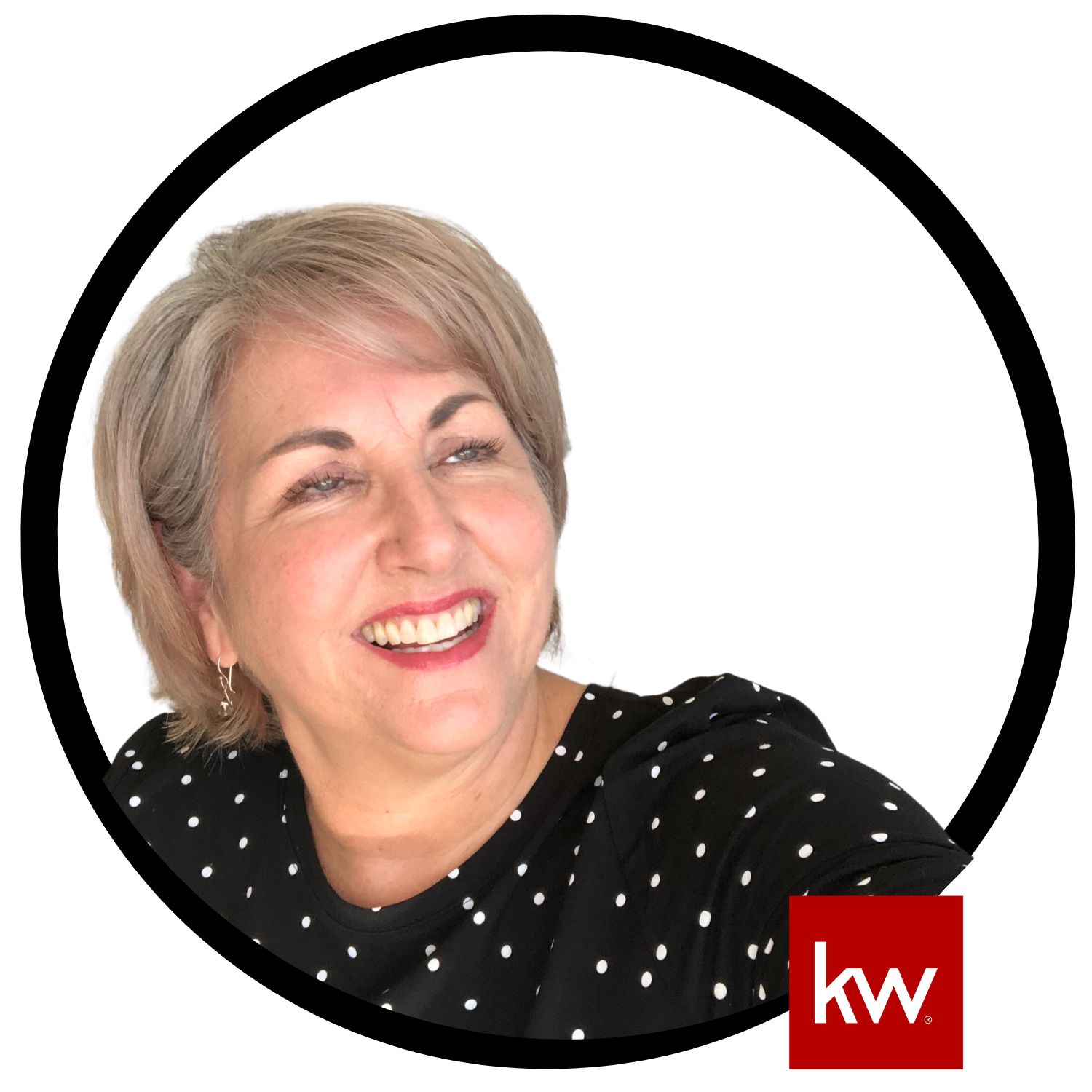 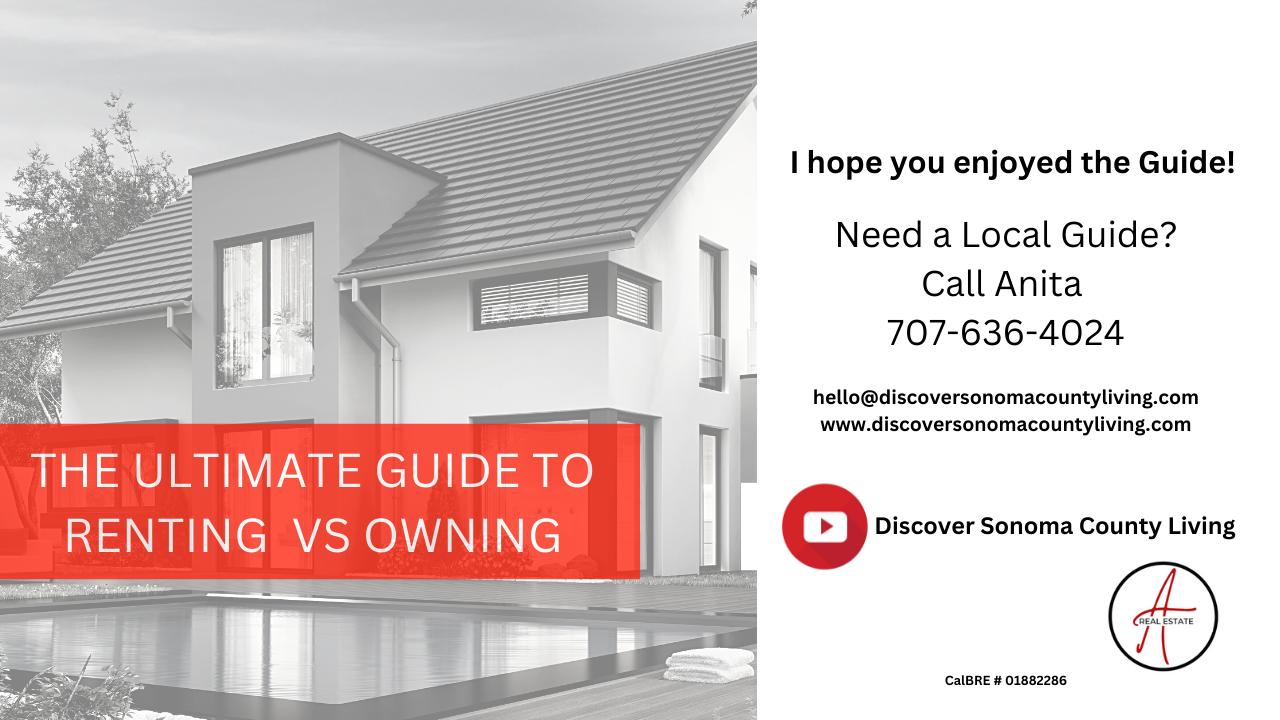